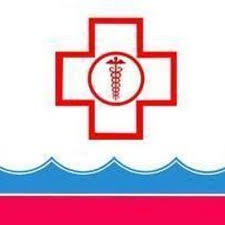 Контрольно-ревизионная работа ТФОМС Ульяновской области осуществлялась в соответствии с планом контрольно-ревизионной деятельности на 2023 год, утвержденным приказом директора ТФОМС Ульяновской области от 22.12.20212 № 165/01-08.
          В период январь-май 2023 года проведено 20 проверок, в том числе:
- 17 плановых комплексных проверок использования средств ОМС в процессе                          финансово-хозяйственной деятельности медицинских организаций,
2 контрольные проверки по устранению нарушений,
1 внеплановая проверка по обращению.
	По результатам проведенных в январе - мае 2023 года контрольных мероприятий в 13 медицинских организациях (или 65 % от проверенного количества МО) выявлено нецелевое использование средств ОМС в общей сумме 
3 293,2 тыс. рублей.
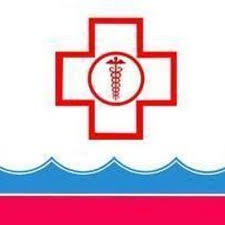 Нецелевое использование средств обязательного медицинского страхования выразилось в оплате таких расходов как:
- финансирование структурных подразделений (служб) медицинских организаций, финансируемых из иных источников – 1 439,4 тыс. руб.:
расходы на заработную плату работникам, чьи должности штатным расписанием отнесены на содержание за счёт других источников финансирования (ЦК МСЧ, Городская поликлиника №6, Мулловская УБ, Новоспасская РБ),
заработная плата сотрудников, принимающих участие в медицинской комиссии военкомата (Старокулаткинская РБ), 
заработная плата работникам медицинской организации за медицинское дежурство на спортивных, культурных и других массовых мероприятий (Городская поликлиника №6),
заработная плата сотрудникам, участвовавшим в оказании медицинской помощи детям в период оздоровления и организованного отдыха в лагерях (Мулловская УБ);
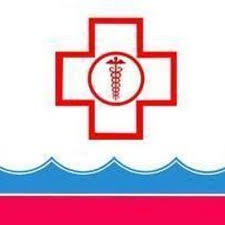 - оплата расходов, не включенных в тарифы на оплату медицинской помощи в рамках территориальной программы ОМС – 1 387,4 тыс. руб:
материальная помощь, единовременное поощрение к празднику (УОКБ, Новоспасская РБ, ДГКБ),
услуги по проведению текущей инвентаризации и изготовление технических паспортов на объекты, экспертные заключения на выполнение работ, разработка проектно-сметной документации (ДГКБ, Новоспасская РБ),
оплата за участие в вебинарах, семинарах (УОКБ),
оплата услуг по обучению административно-хозяйственного персонала (Городская поликлиника №1 им. С.М. Кирова, Старомайнская РБ);
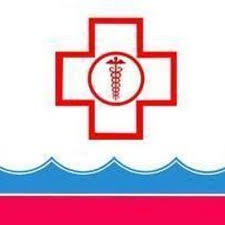 - расходование средств при отсутствии подтверждающих документов – 256,5 тыс. руб.:
денежная компенсация за молоко сотрудникам, которым по результатам проведенной специальной оценки условий труда выдача молока не предусмотрена (ДГКБ), 
дополнительные дни отдыха, не предусмотренные нормативными правовыми актами (УОКБ, Городская поликлиника №3);
- необоснованно запрошенные дополнительные суммы финансирования – 210,0 тыс.руб:
заявленные средства нормированного страхового запаса для софинансирования оплаты труда медицинских работников превышают фактически перечисленную заработную плату (Старокулаткинская РБ).